Lesson 2:
Review of solid state physics
A) Short review of quantum mechanics
- De Broglie relation
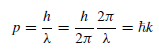 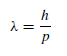 - Heisenberg uncertainty principle
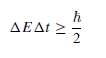 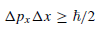 - Schrödinger wave equation and applications
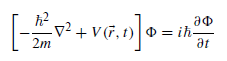 Time-dependent
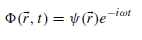 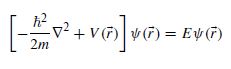 Time-independent
Engineering VEngineering the nanostructure electronic properties
Free particle: V=0
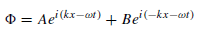 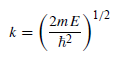 Hydrogen atom: V1/r
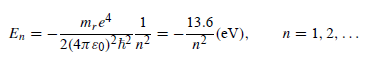 Harmonic oscillator: Vr2
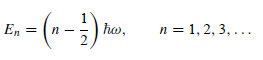 Infinite square well potential: V(z)=0, 0<z<a; V(z)=, z<0, z>a
E
V0
z
0
a
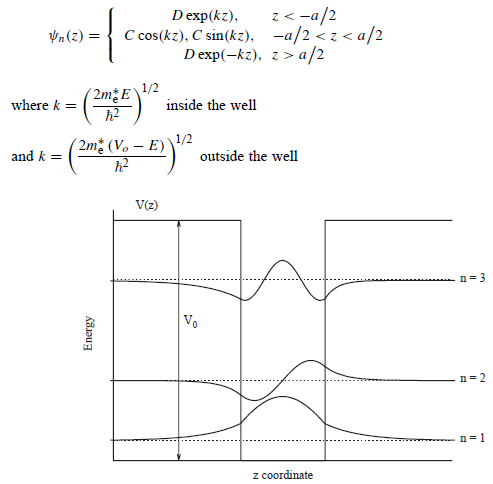 - Fermi-Dirac distribution
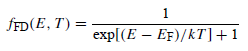 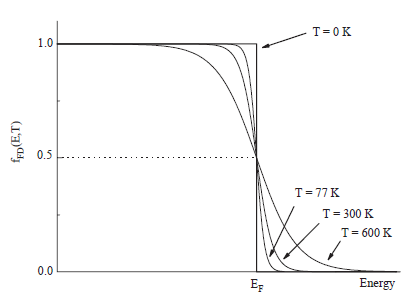 It plays a key role in the distribution of electrons in nanostructures
B) Free electron model of a solid; Density of states function
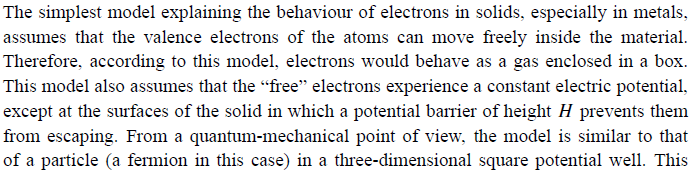 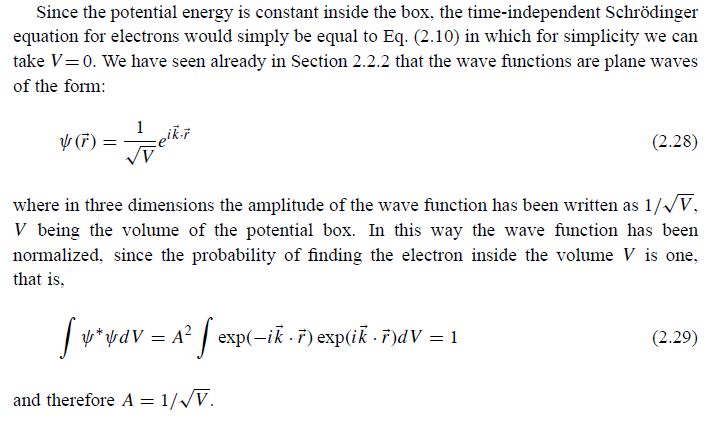 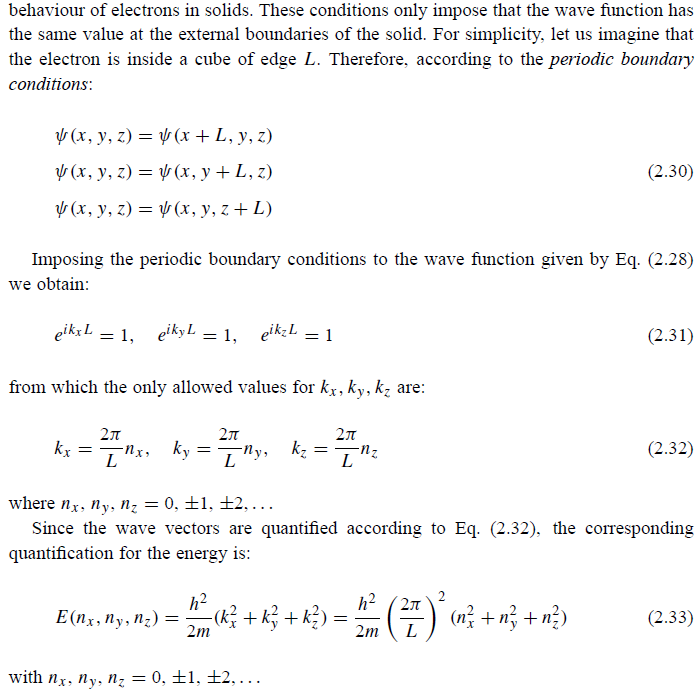 Born-von Karman conditions
Density of states
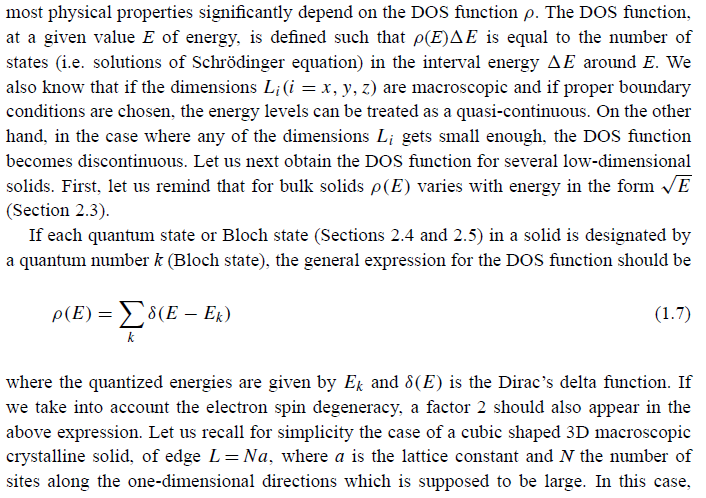 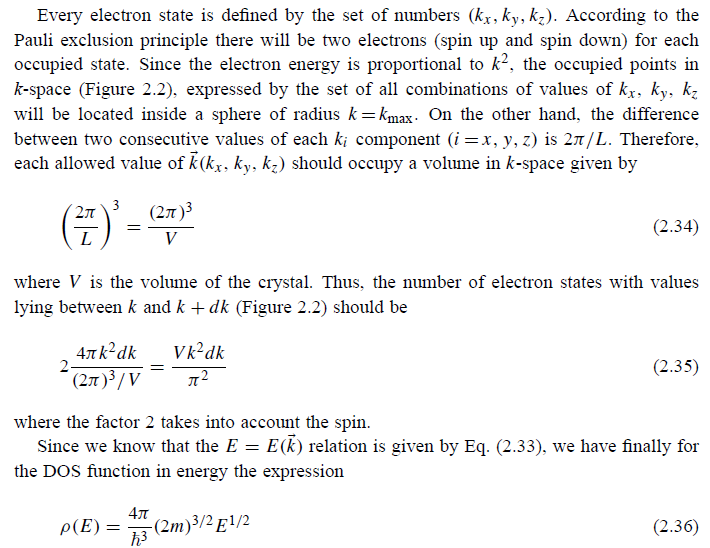 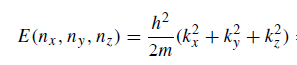 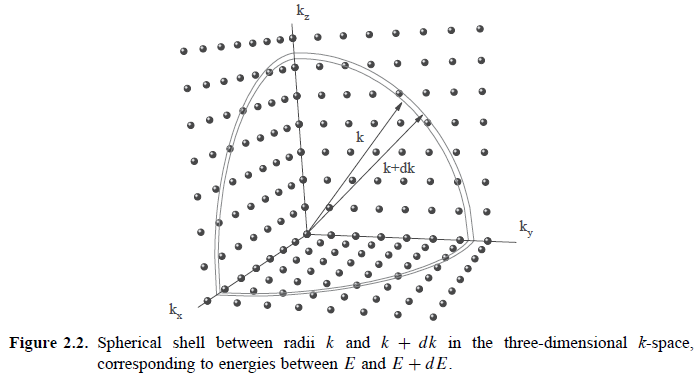 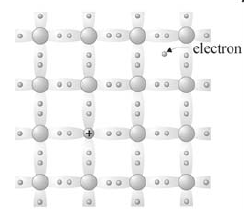 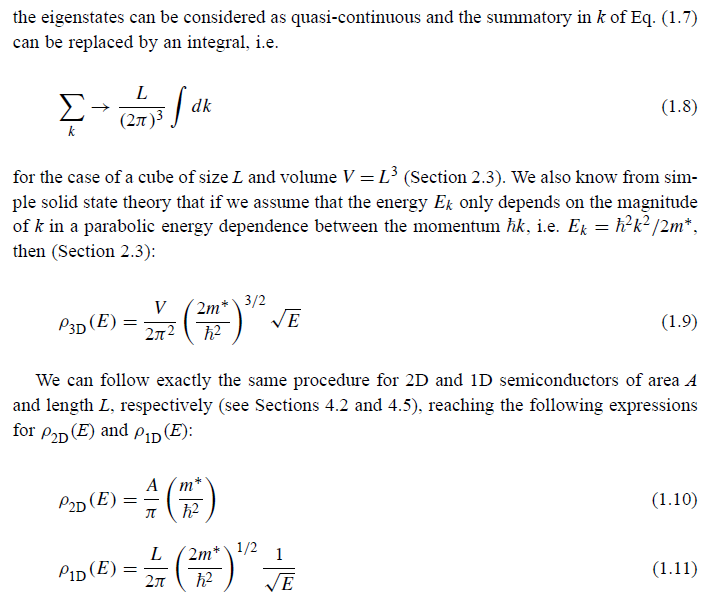 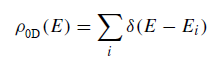 T=0 K
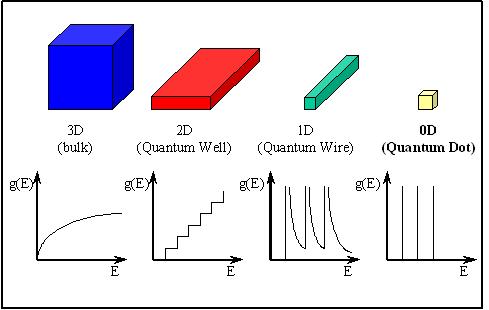 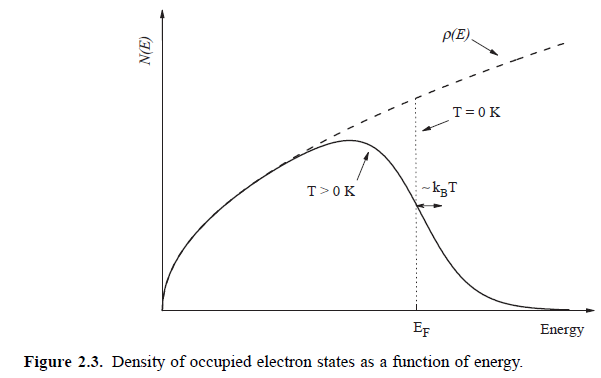 C) Bloch theorem
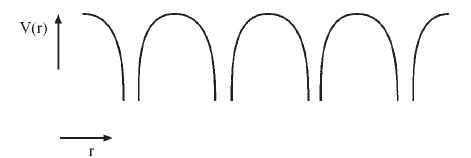 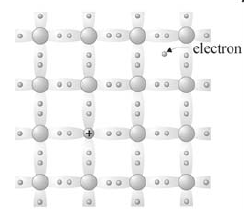 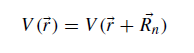 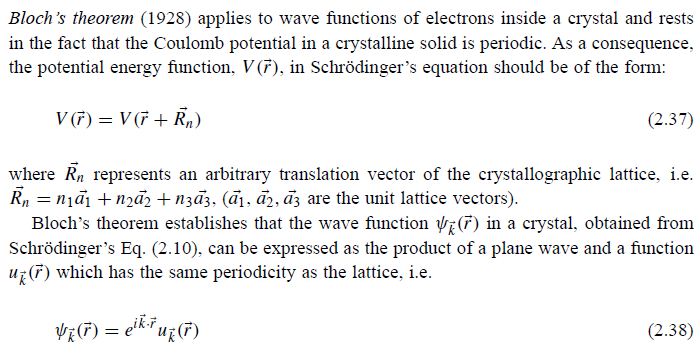 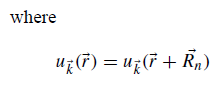 Bloch states
D) Electrons in crystalline solids
Nearly free electron model (perturbation method)
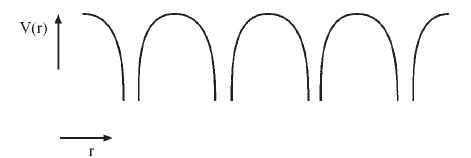 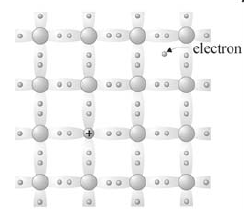 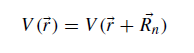 a
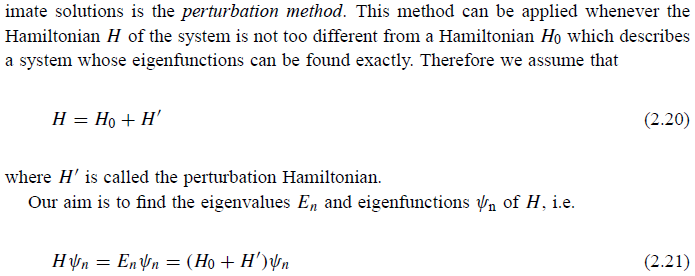 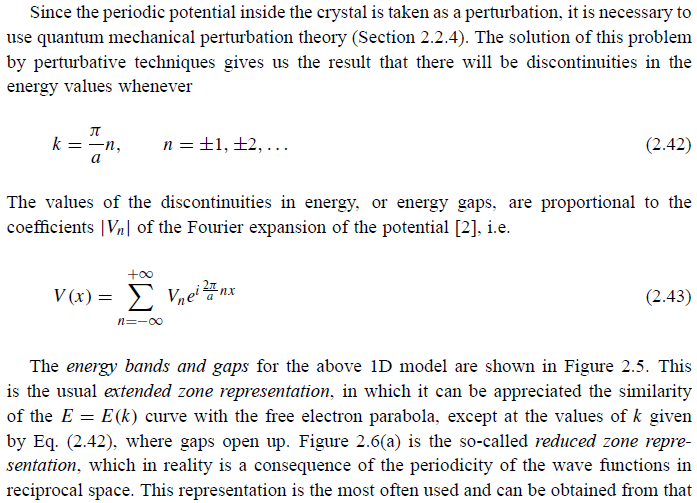 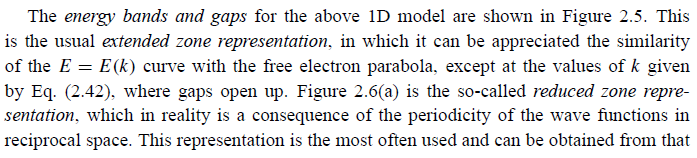 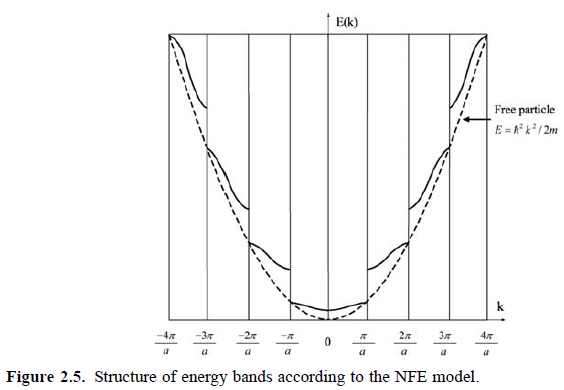 EG
Metal: no energy gaps (free electrons, parabola)
Semiconductors: EG~0.7-3 eV
Insulators: EG>3 eV
Riduzione alla prima zona di Brillouin
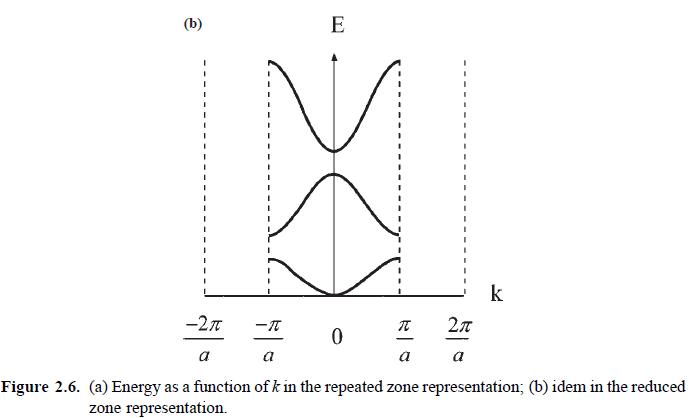 E) Dynamics of electrons in bands
- Equation of motion
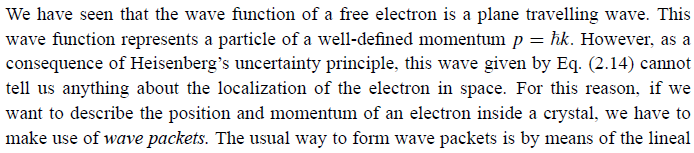 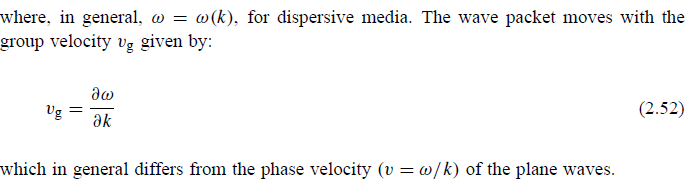 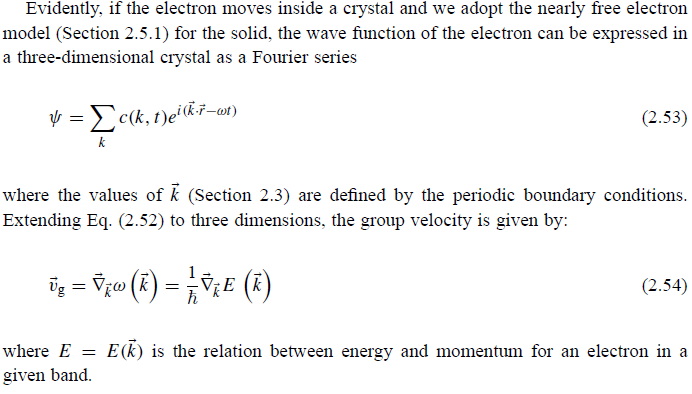 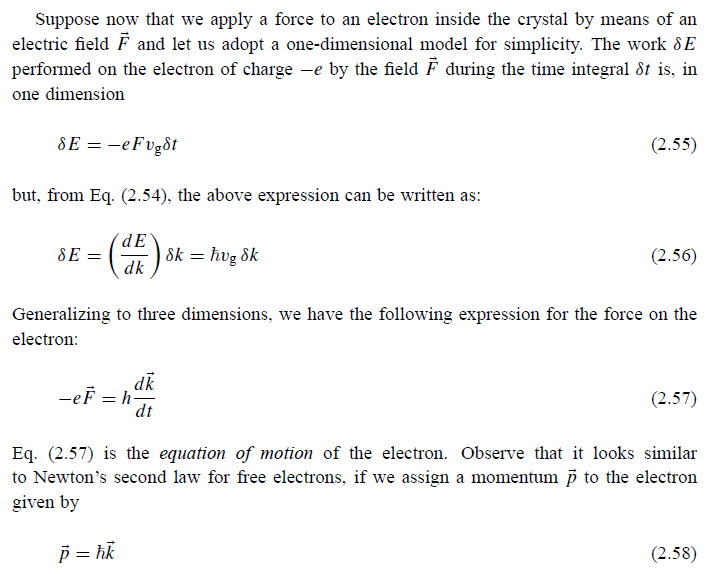 Crystal momentum
- Effective mass
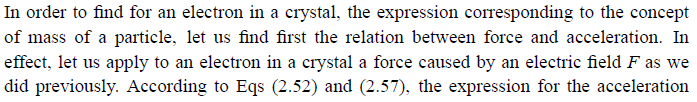 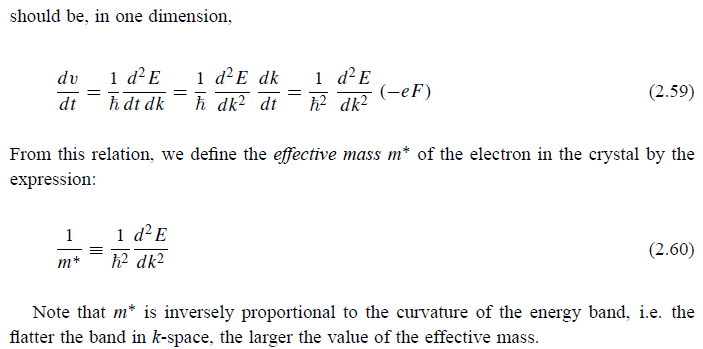 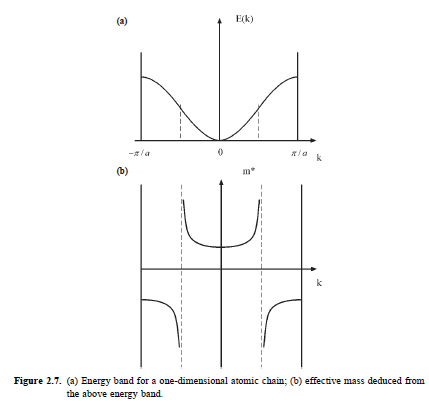 - Holes
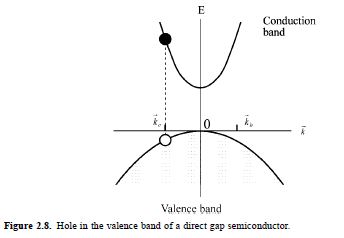 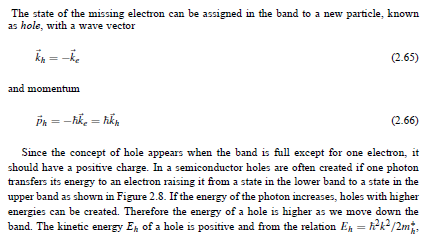 E) Lattice vibrations (Phonons)
- 1D monoatomic lattice
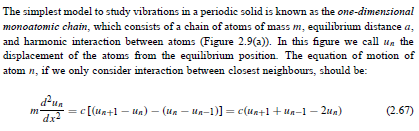 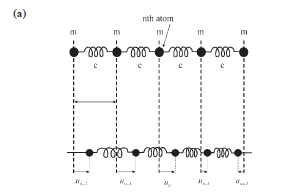 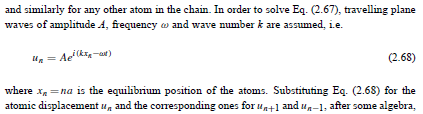 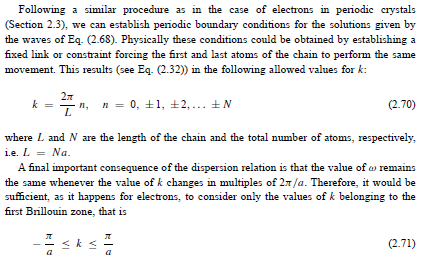 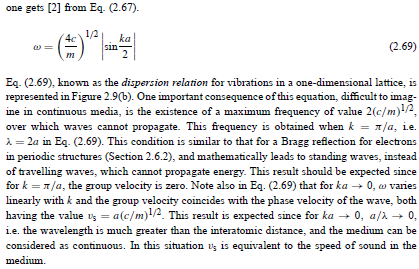 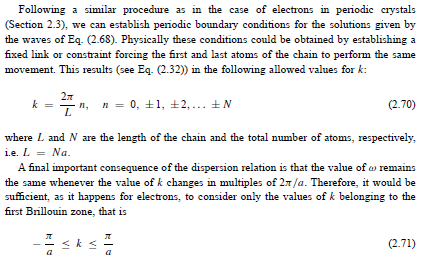 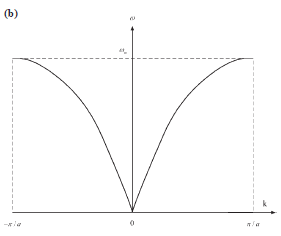 - 1D biatomic lattice
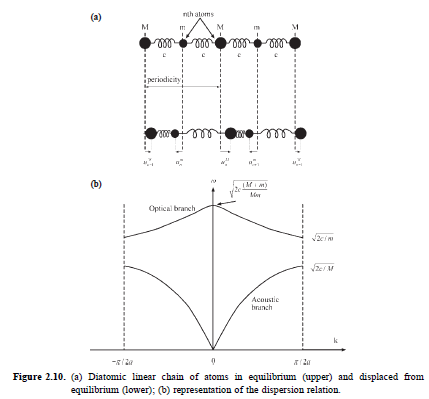 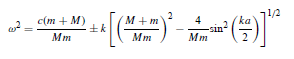 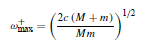 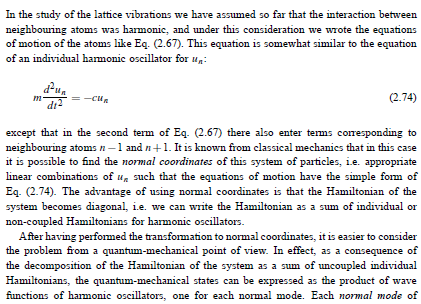 - Phonons
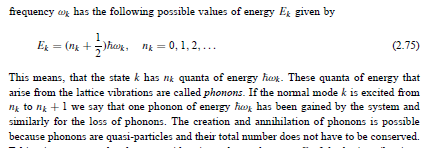